They Think It’s Just Fun and Games
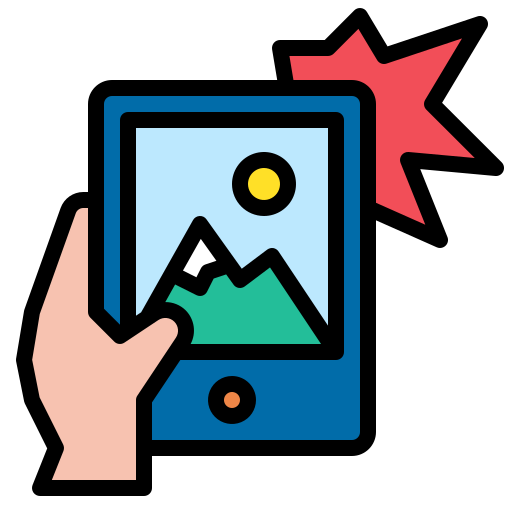 Computer Applications
Quizlet
Blooket
Quizizz
Brainscape
Gimkit
GetMarked
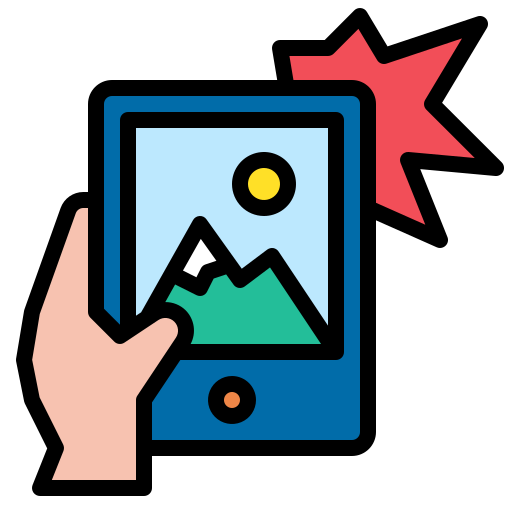 Think Outside the Box
Be Creative
Quizlet
Pros: User friendly, most students are familiar, autosaves work
Cons: Now limiting students’ free access to features. Easy for crammers to find AES questions.
Teacher Quizlet Plus Pricing: Free 30-day trial then $35.99/year. 
Better student data. Can add your own photos for diagram labeling sets. Can customize your sets for more challenging distractors.
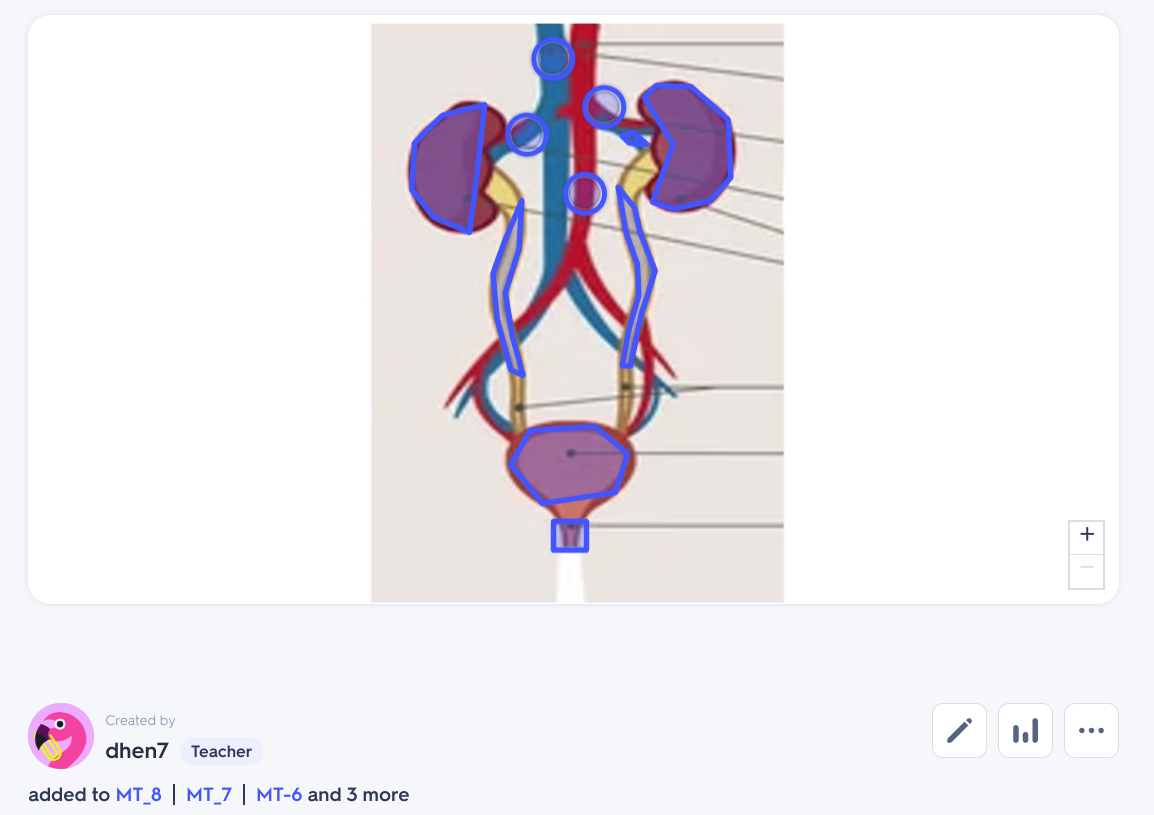 Quizlet Teacher Plus
Add custom distractors in Quizlet Plus
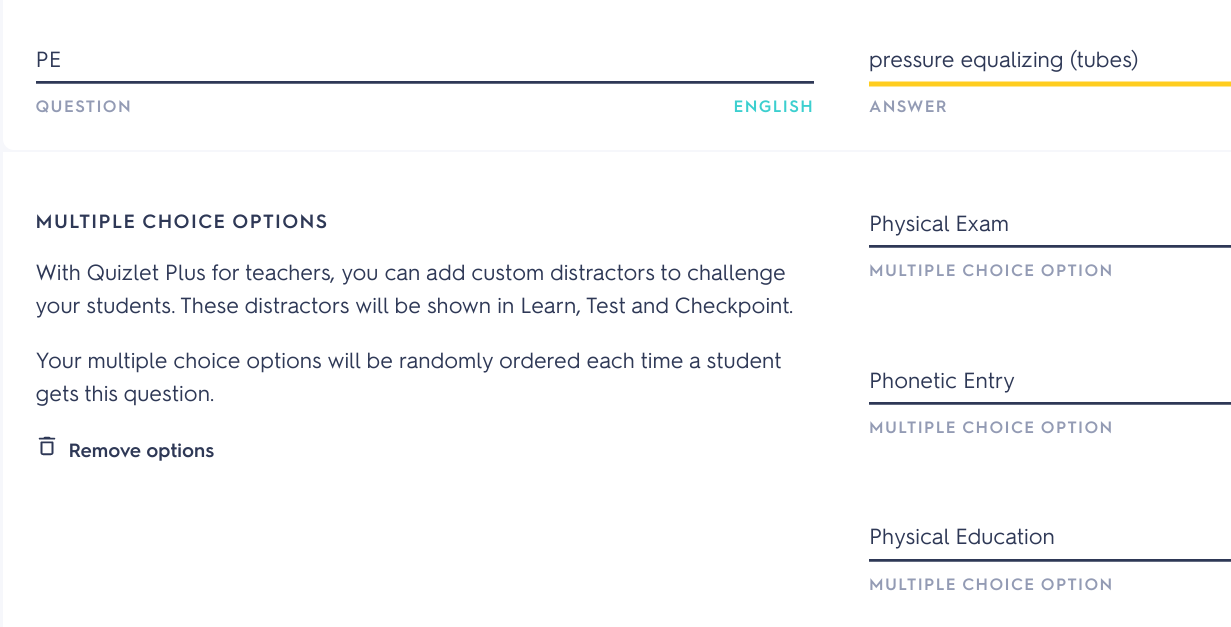 Quizlet Formative Assessment
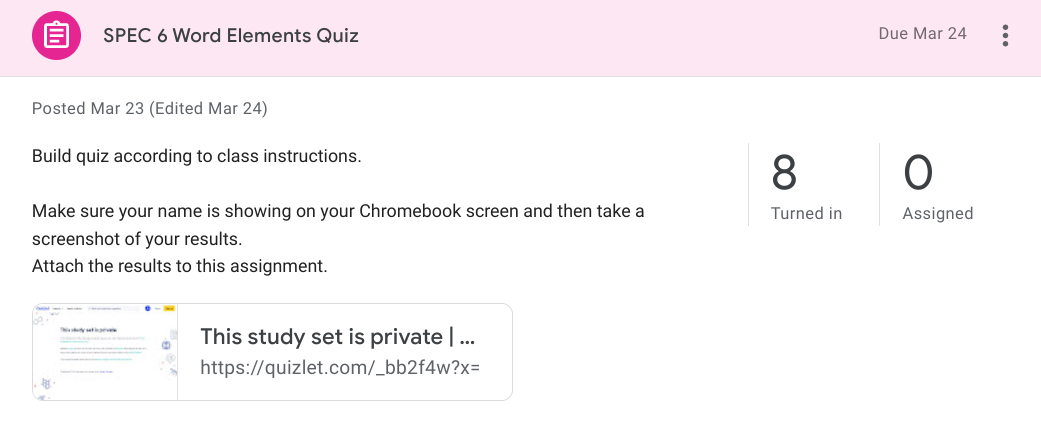 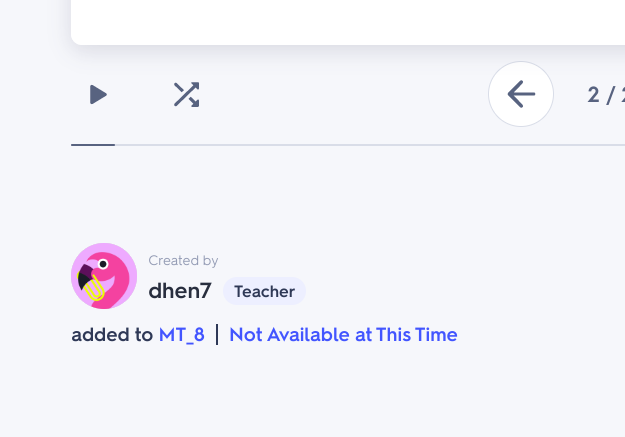 Students are added to a Quizlet class. A curated set I’ve created for a quiz is not open to their class until I go in and add them to my list. Otherwize the set is in a group called “Not Available at This Time”
Quizlet Live Varieties
Traditional / Straight Through
Stop at 8 - our favorite!
Hot Seat
Call Out
Silent Treatment
Blooket                “BLUE -kit”
Con: Score reports and question analysis so you can identify areas that we may need to review again as a class.  Can see individual scores, but not individual names. Email to Blooket confirms that they do not collect any personal identifying information.

Pro: All of their essential features are free! Unlimited number of questions set and host a game with up to 60 people. 


Biggest Pro: Use your Quizlet set to create a Blooket…and your students can create their own Blooket, too. 

Premium pricing:  $2.99 paid yearly ($35.88), or a pay-per-month fee of $4.99. Organize sets into folders, Copy / duplicate sets (good for combining or paring down)
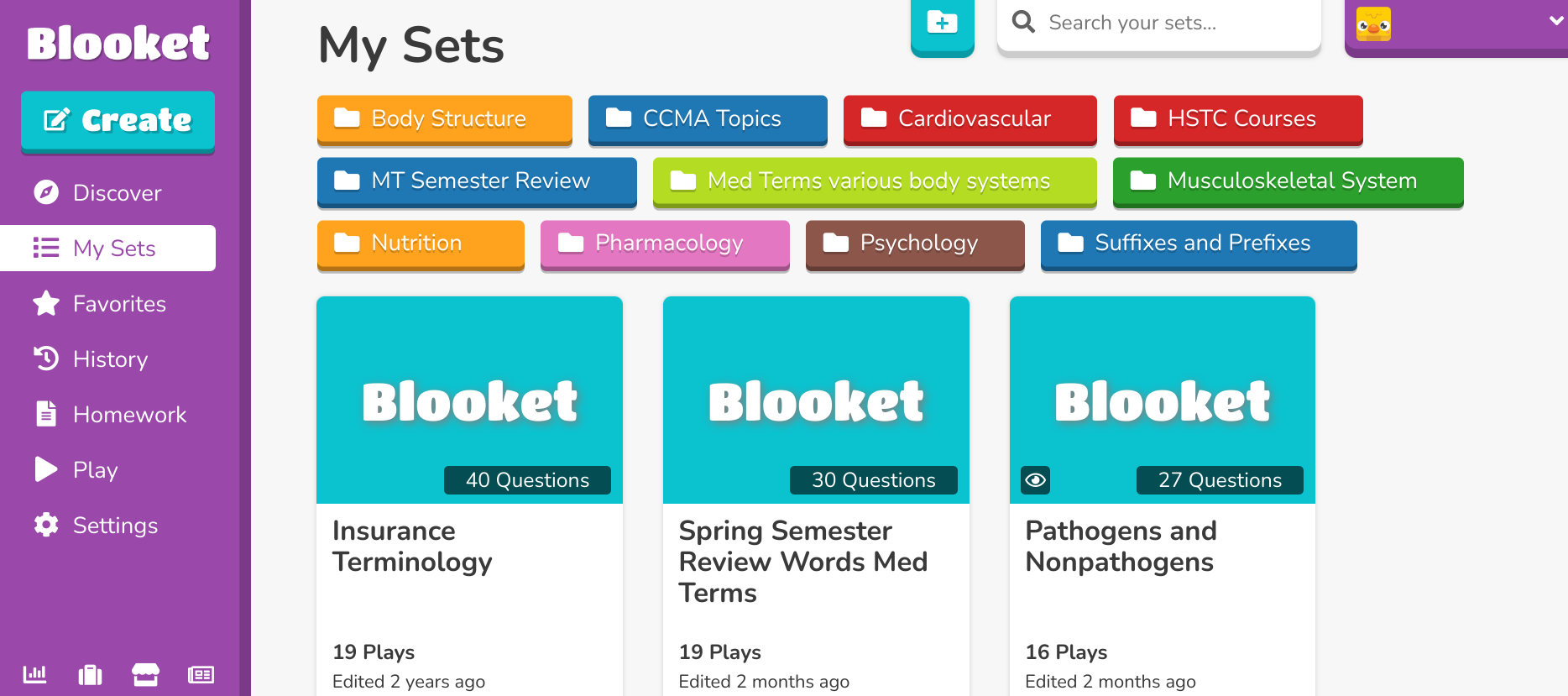 Blooket
Use Your Already Created Quizlet Sets!
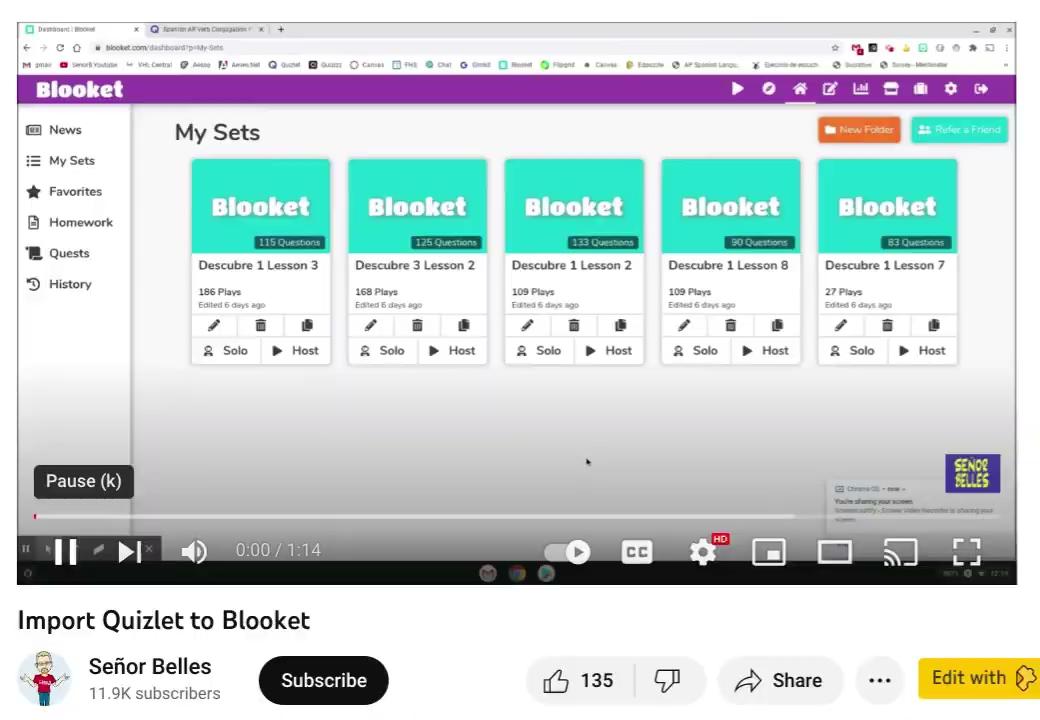 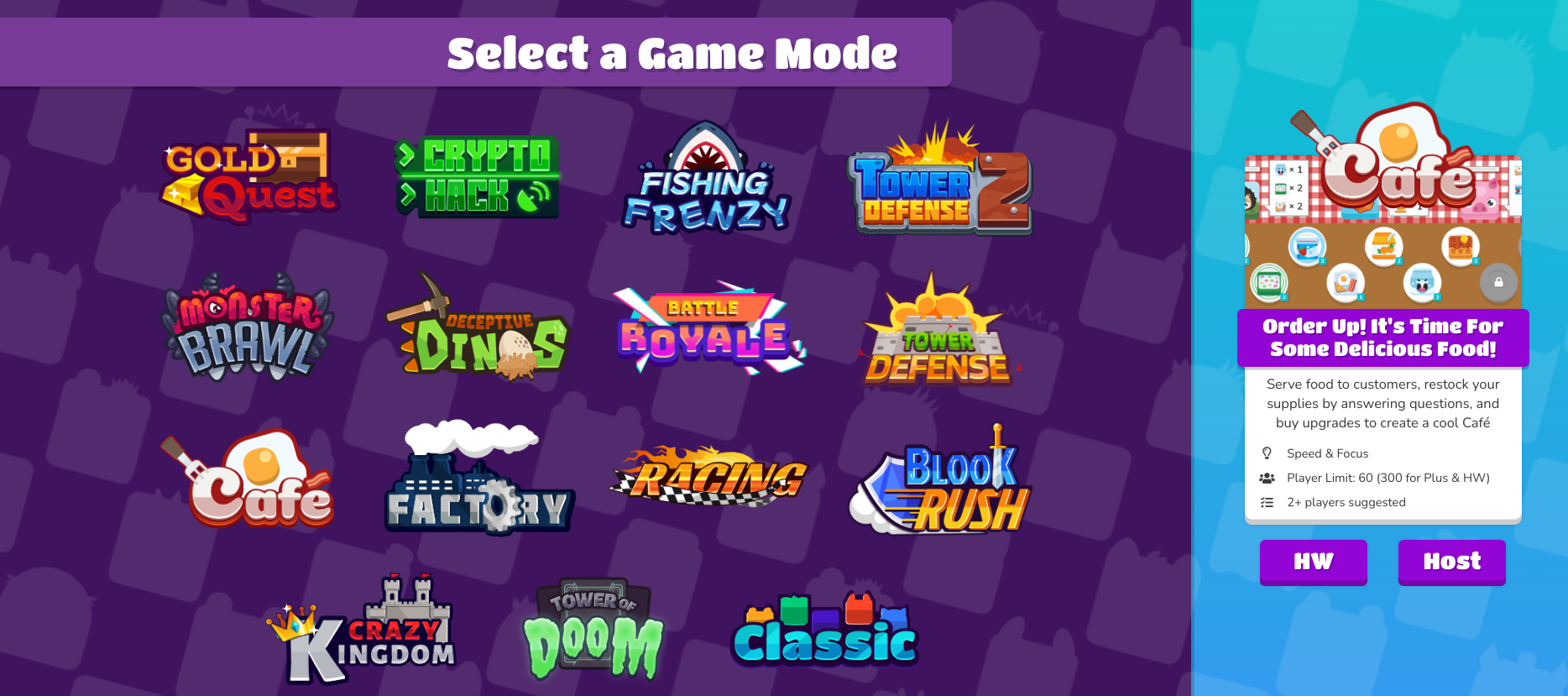 Some games are only for live play, others you can create as homework so students can choose to work at their own pace.
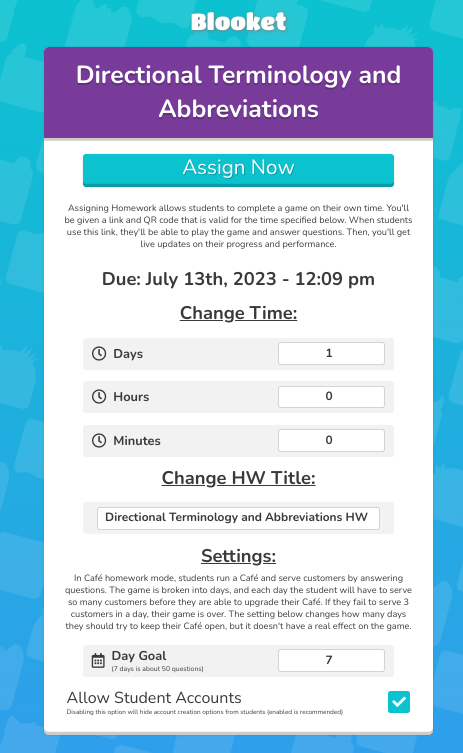 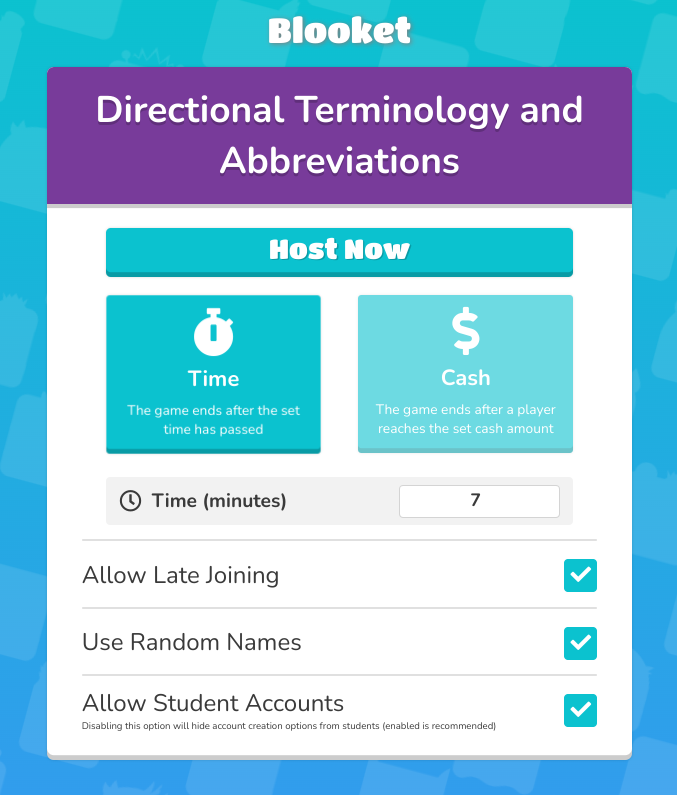 OR
Quizizz
August 2023, you will be able to have only 20 lessons / quizzes in your library on the Basic (free) plan. You can add a new one in the future, but you’ll have to remove a lesson to make room for the new one. Lessons/quizzes you have previously created will still be available.

Go home this week and get your libraries stocked up!
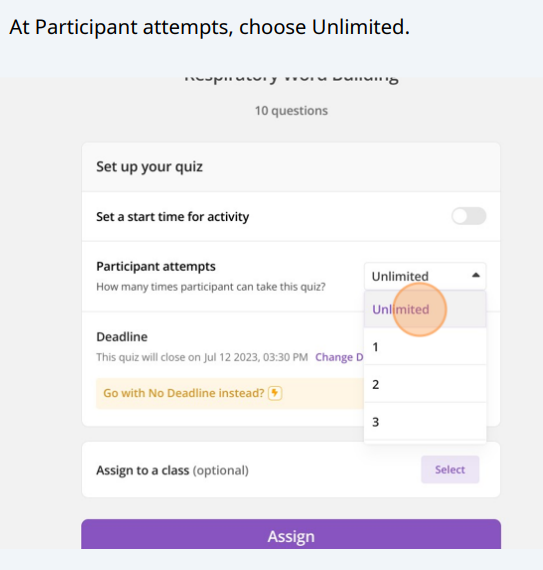 Setting up a No-Pressure Quizizz Homework Review Assignment
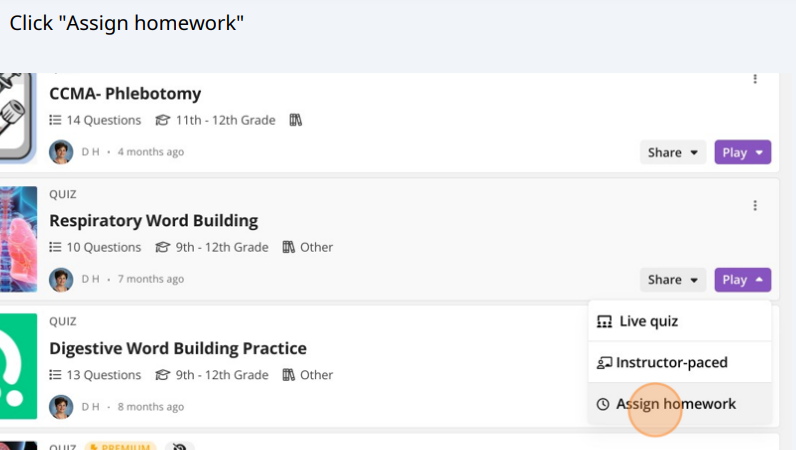 “I’ll know it if I see it.”
Brainscape
Cons: Student needs to be mature enough to self-report their ability to recall.               No “fun” games. 

Pros: Spaced repetition. Students felt this was a more efficient way of learning.
Brainscape Pricing
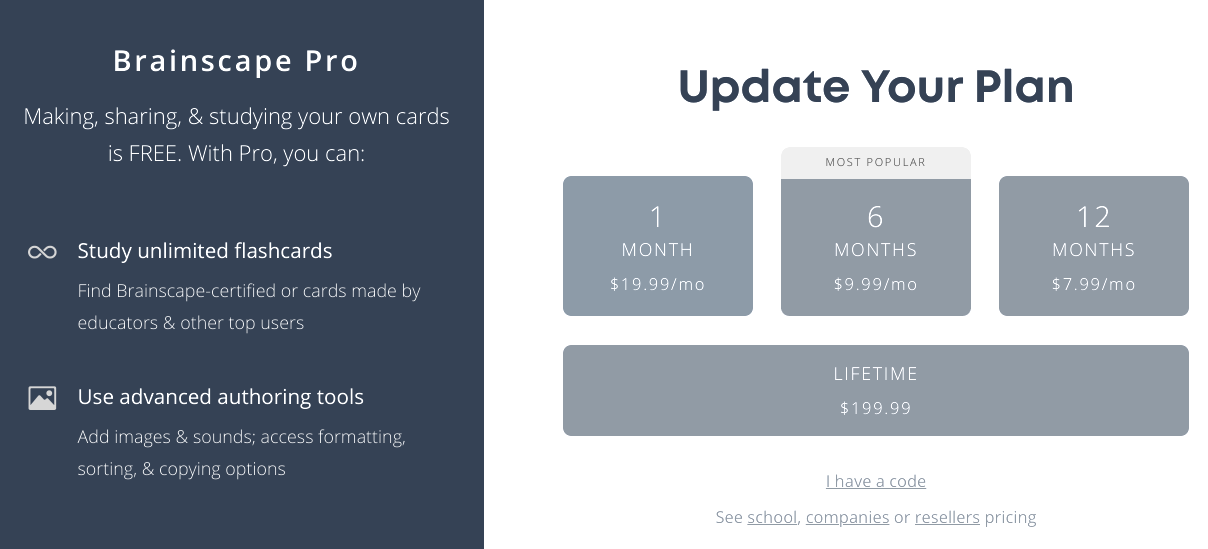 Quick import using .csv
Discount code for the first 50 subscribers (through August) = 50% off.     THOA2023  Thank you, Brainscape!
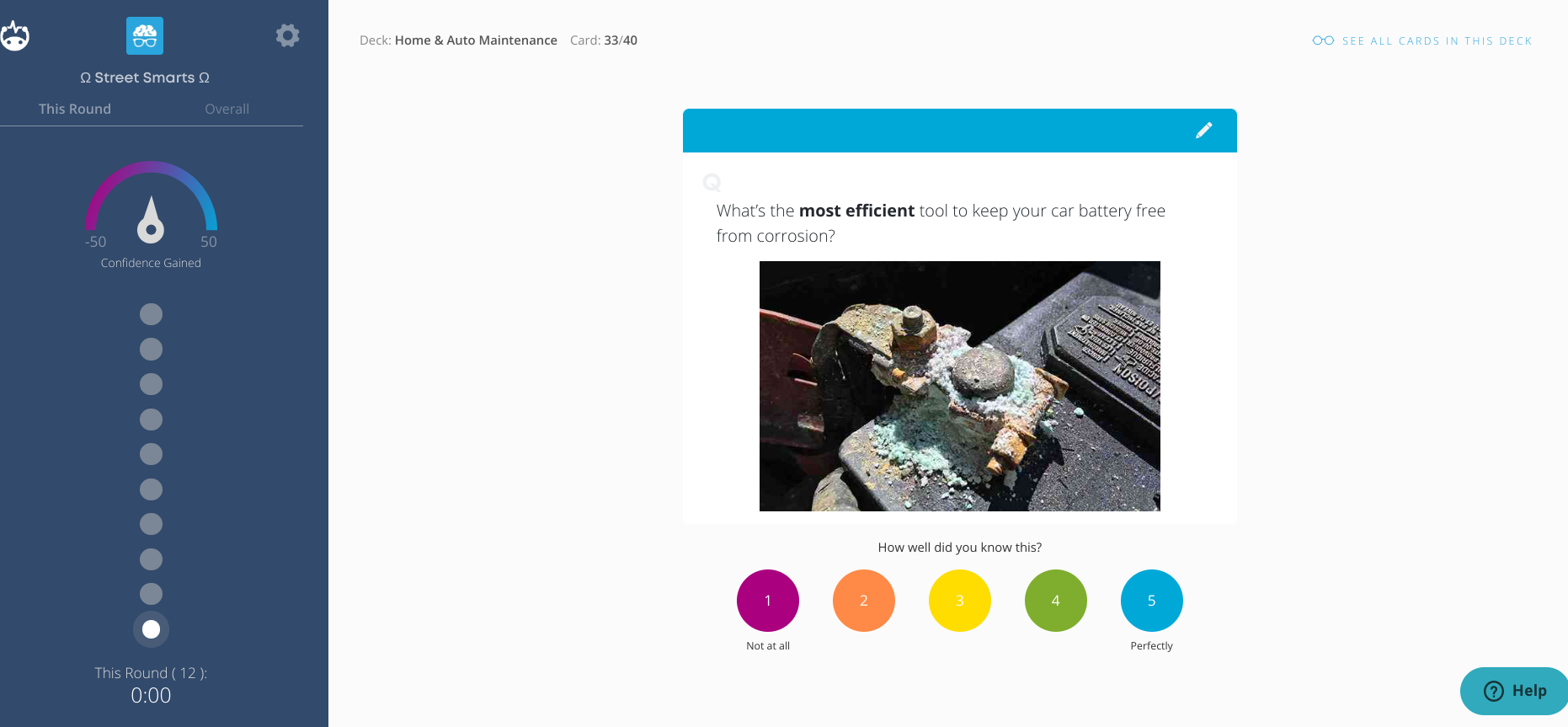 Working screen for Brainscape
Notice…not a multiple choice! How well can you recall the answer rather than just guess the right one?
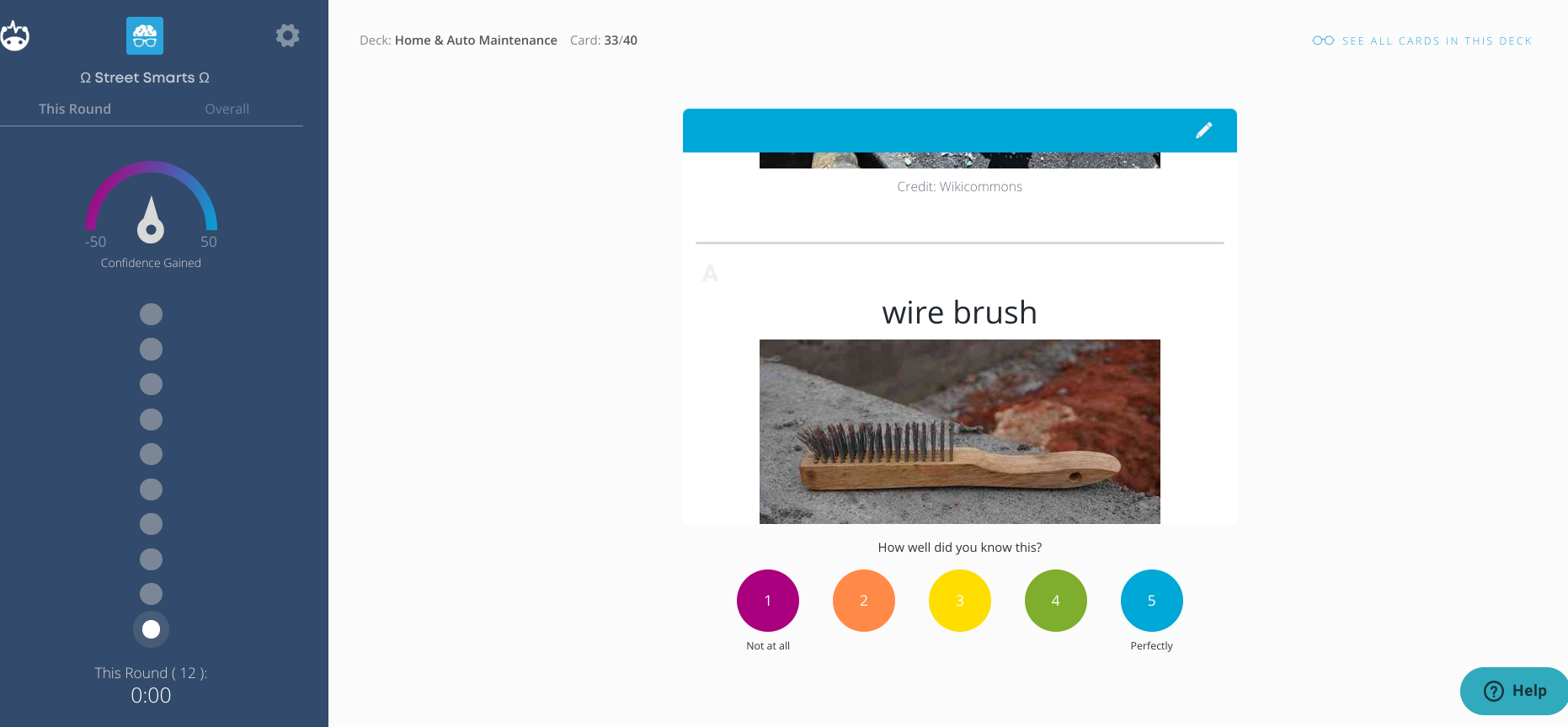 Your self-assessment of how easily you recall the answer determines how often this flashcard is presented to you.
Link if you would like to play with a set:   https://www.brainscape.com/p/536L5-LH-CPVQT
Brainscape vs Quizlet: Which did my Med Terms Students prefer?
“I think they are both effective, they both have a lot of things that I like. I really liked on Quizlet the test and the games. On Brainscape you can't really do any of that, but I do like the fact that you can choose how well you know it and it showing up again if you don't know it that well.”  
“I really liked brainscape. I feel like during the test and word building I was figuring out the word elements faster. I also really liked that I didn't have to worry about ads or only being able to go through the cards once without having to buy anything. The only con is that it doesn't allow you to play the games, take the test, or use the write section to learn how to correctly spell the word.”
“I will say i do feel like i learn more with brainscape but for long term but with quizlet it is good for quick studying and short term memory. “
“I prefer Quizlet because there is so much to do compared to Brainscape. I think it is easier and more fun to be able to play games instead of flipping through cards the entire time.
GETMARKED        https://digitaliser.getmarked.ai
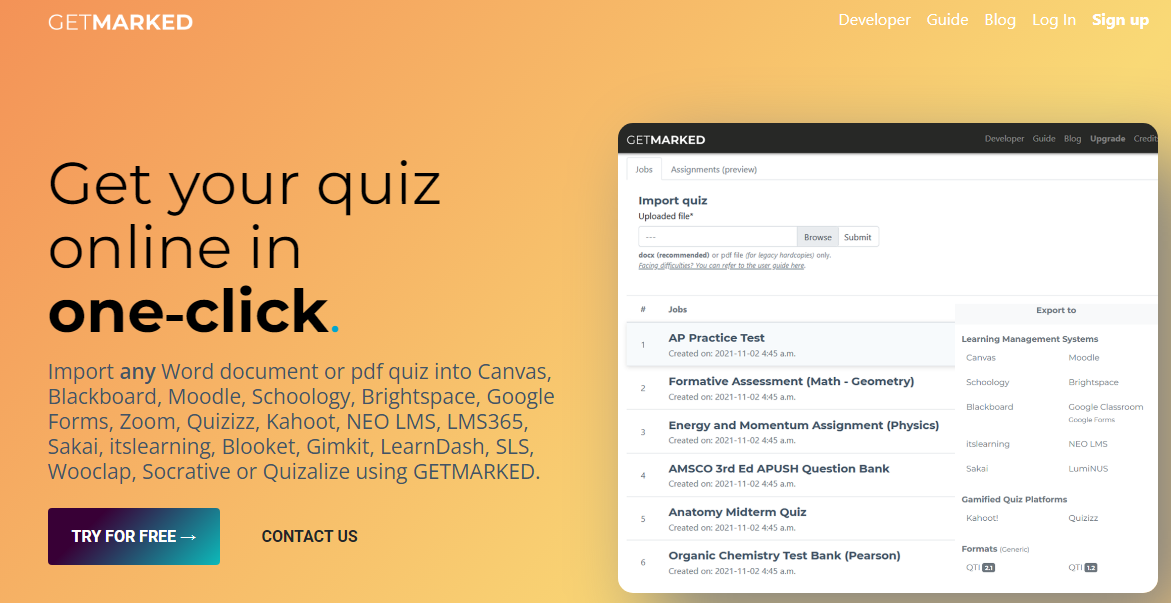 Ball Toss
Get to know you - questions
Vocabulary - Words
Question and Answer - questions or numbers
Toss the ball around when caught answer/define the one that is closest to right/left thumb
LET’S PLAY
Gimkit
Kits - words and definitions  (can be created with quizlet list by copying and pasting

Live play - in class - different settings

	Time - set your time to play
	Race  - set your dollar amount to acheive to win
	All in - set collective dollar amount for completion
Gimkit
Classes - Roster for each class to track
Assignments  - Individual play or homework
Folders - use to organize assignments by class
Reports - questions answer correct/incorrect, percent accuracy
NEW Creative - Create your own game!!
Gimkit
Lets take a look at gimkit
https://www.gimkit.com/
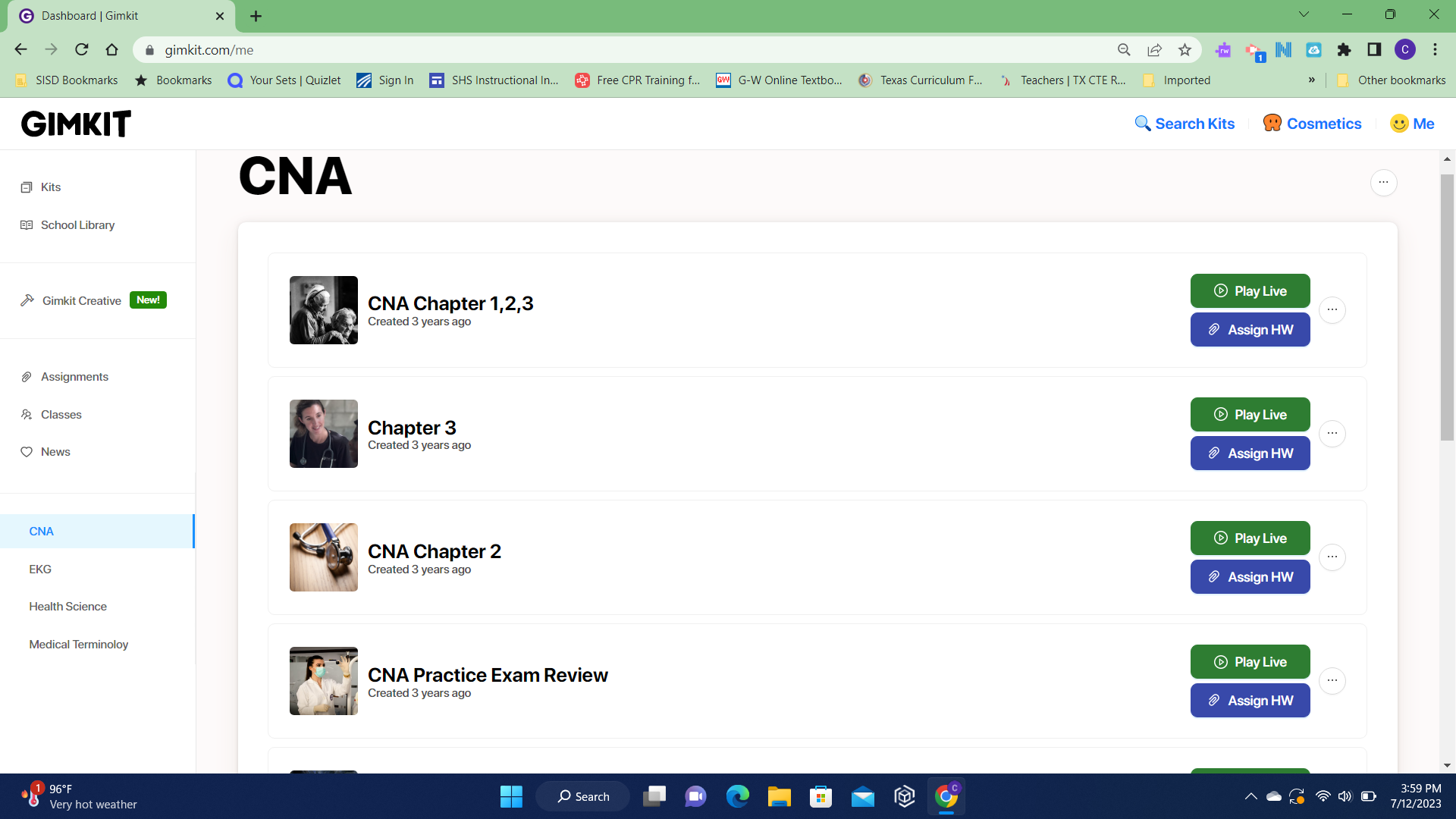 Class with Kits  -  Live play - Assignments
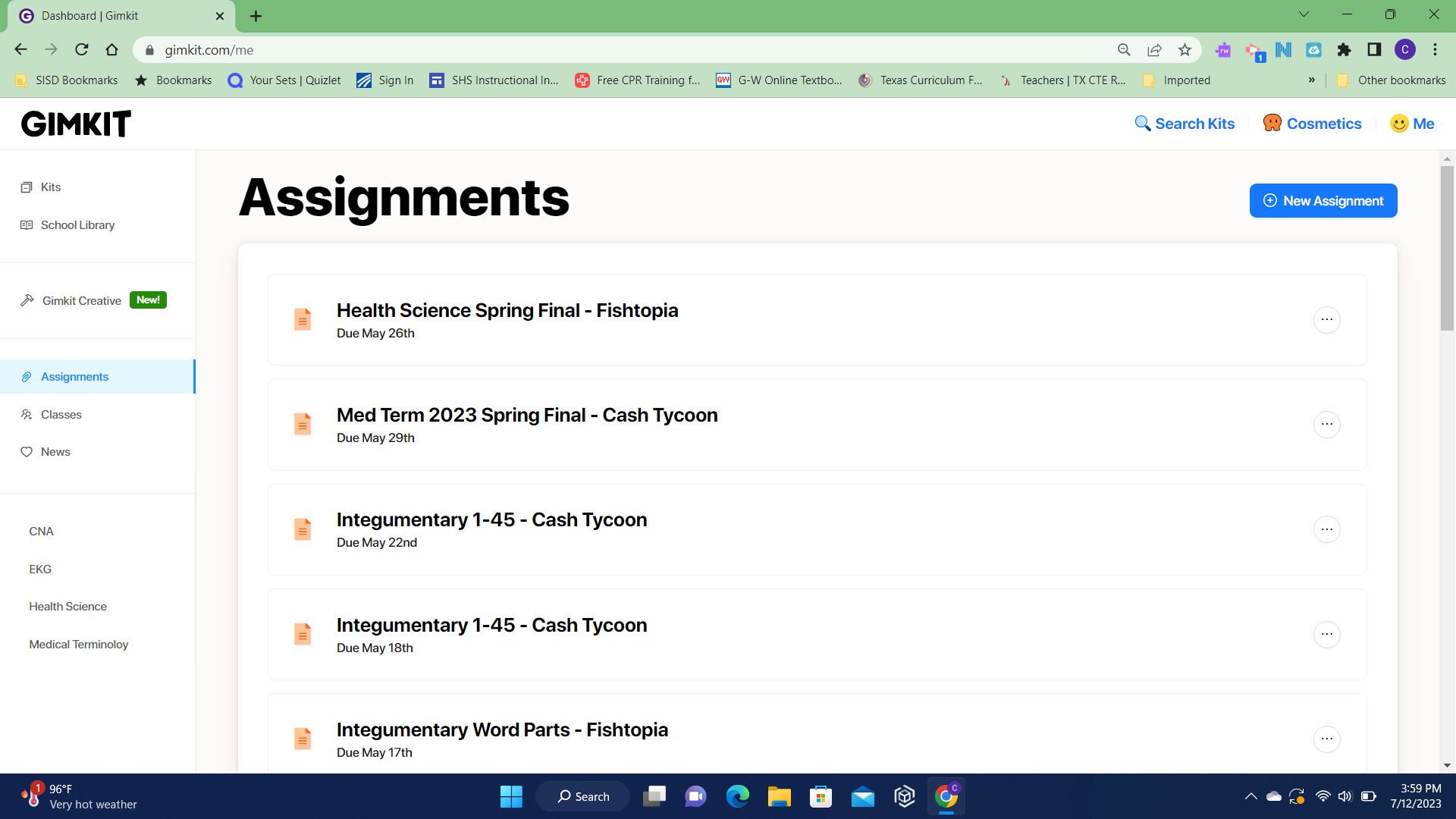 Assignments
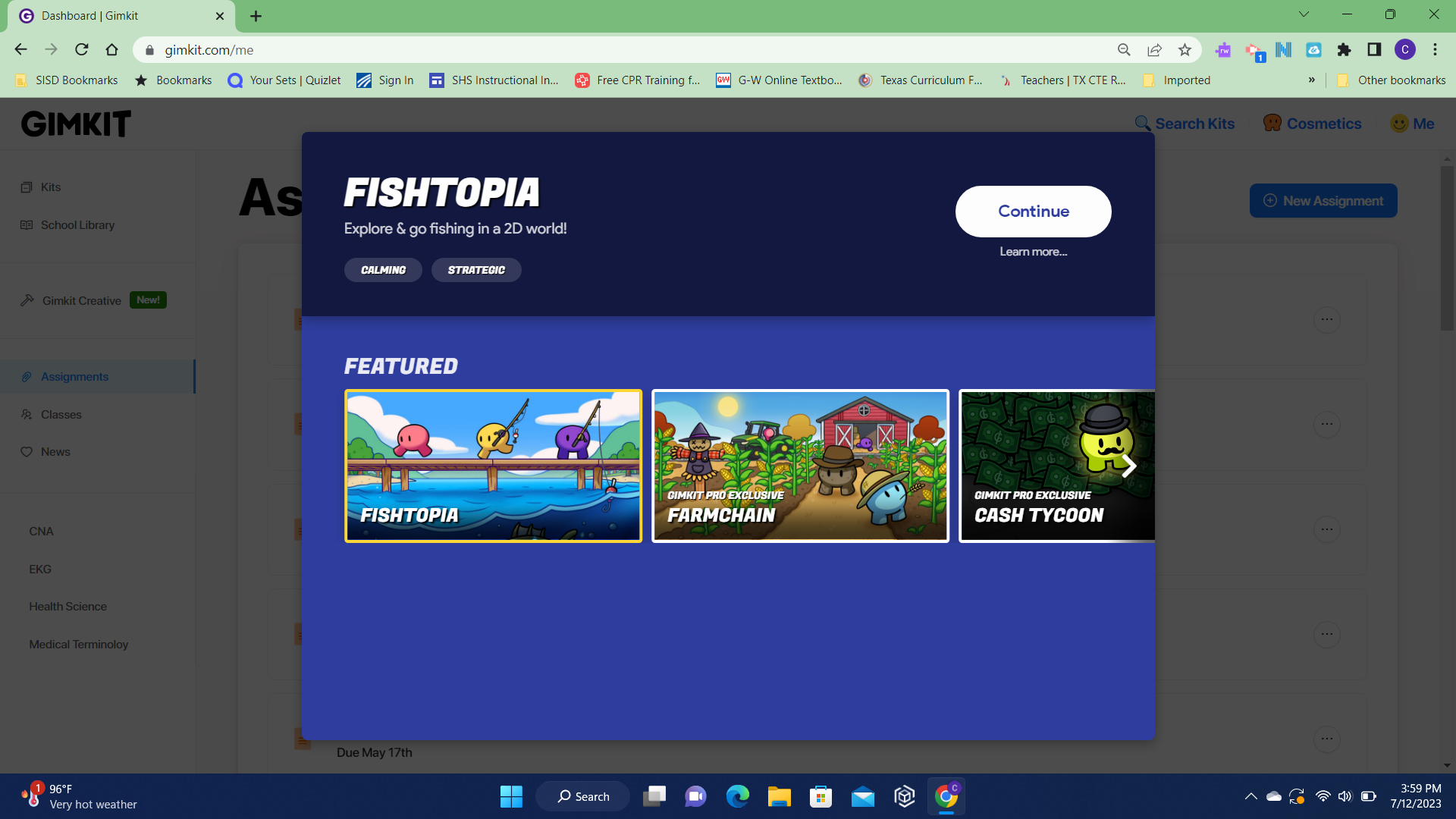 Assignments are 2-D games
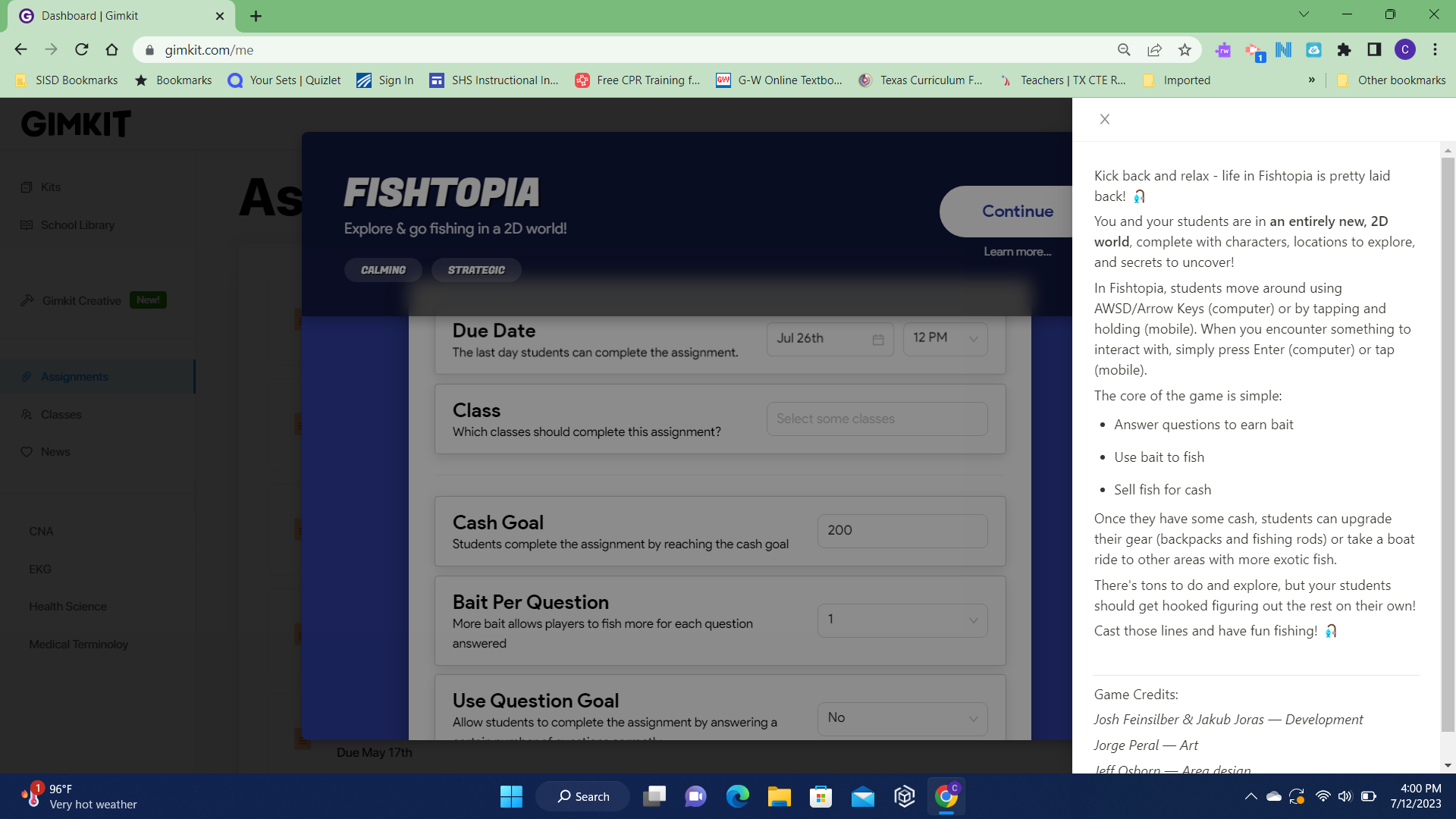 Set due date, assign to a class, set money or question goal
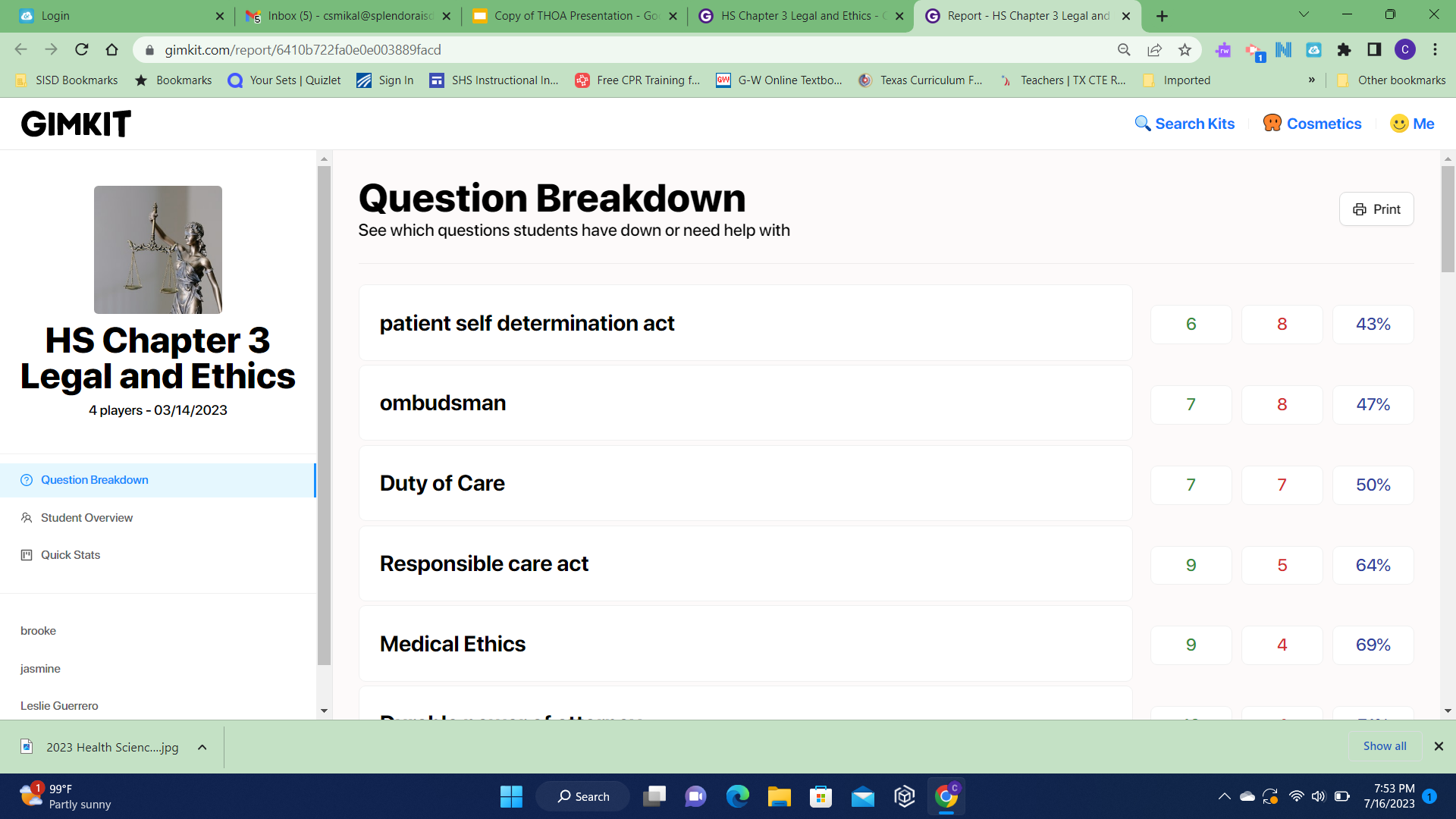 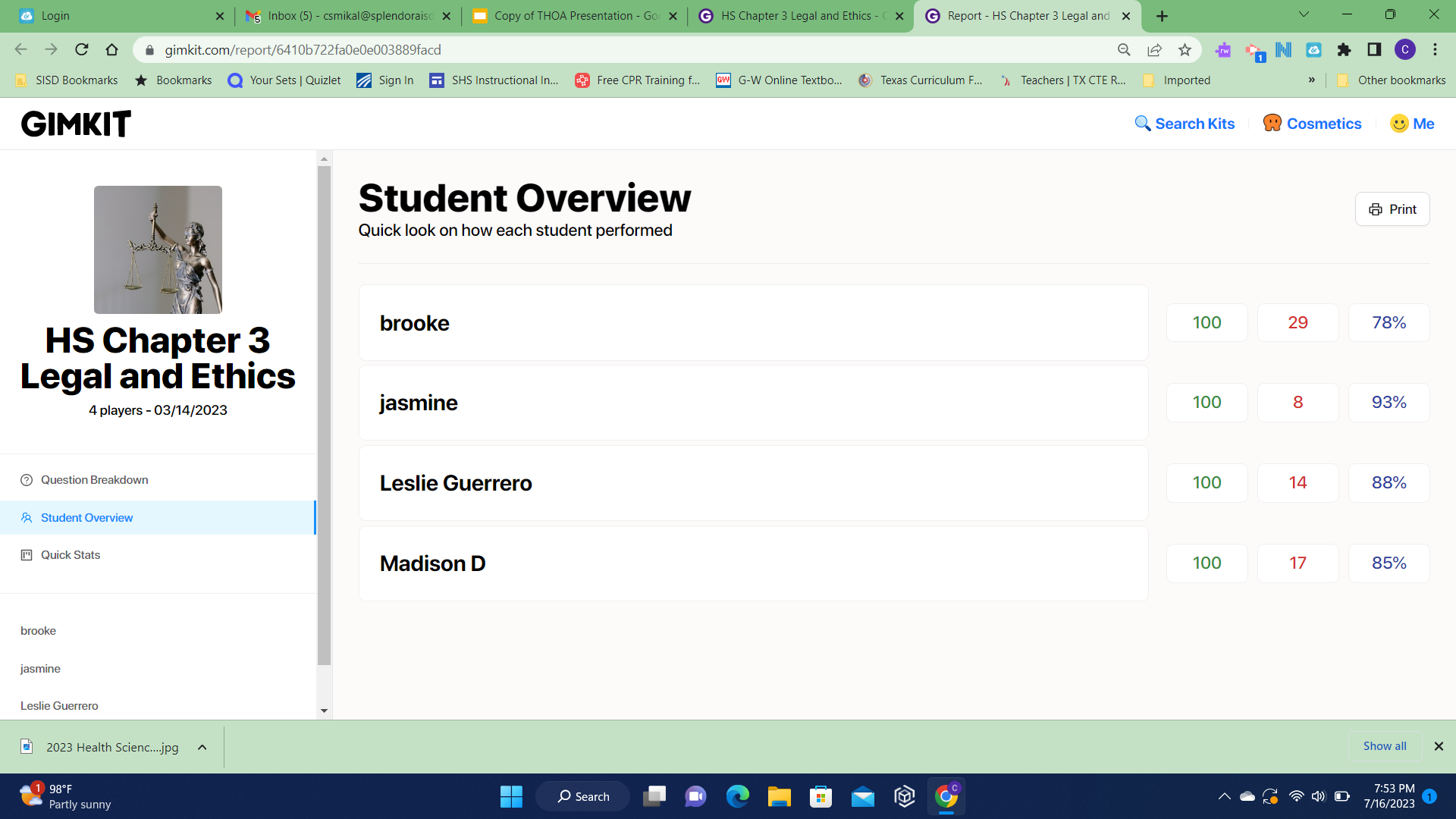 Fiddle sticks
Handout on tables


https://docs.google.com/document/d/1XAOkAIEfA24G3opaMbp5n78L2LQb9grZE5livxLyZR8/edit?usp=sharing
Think Outside the Box
Be Creative
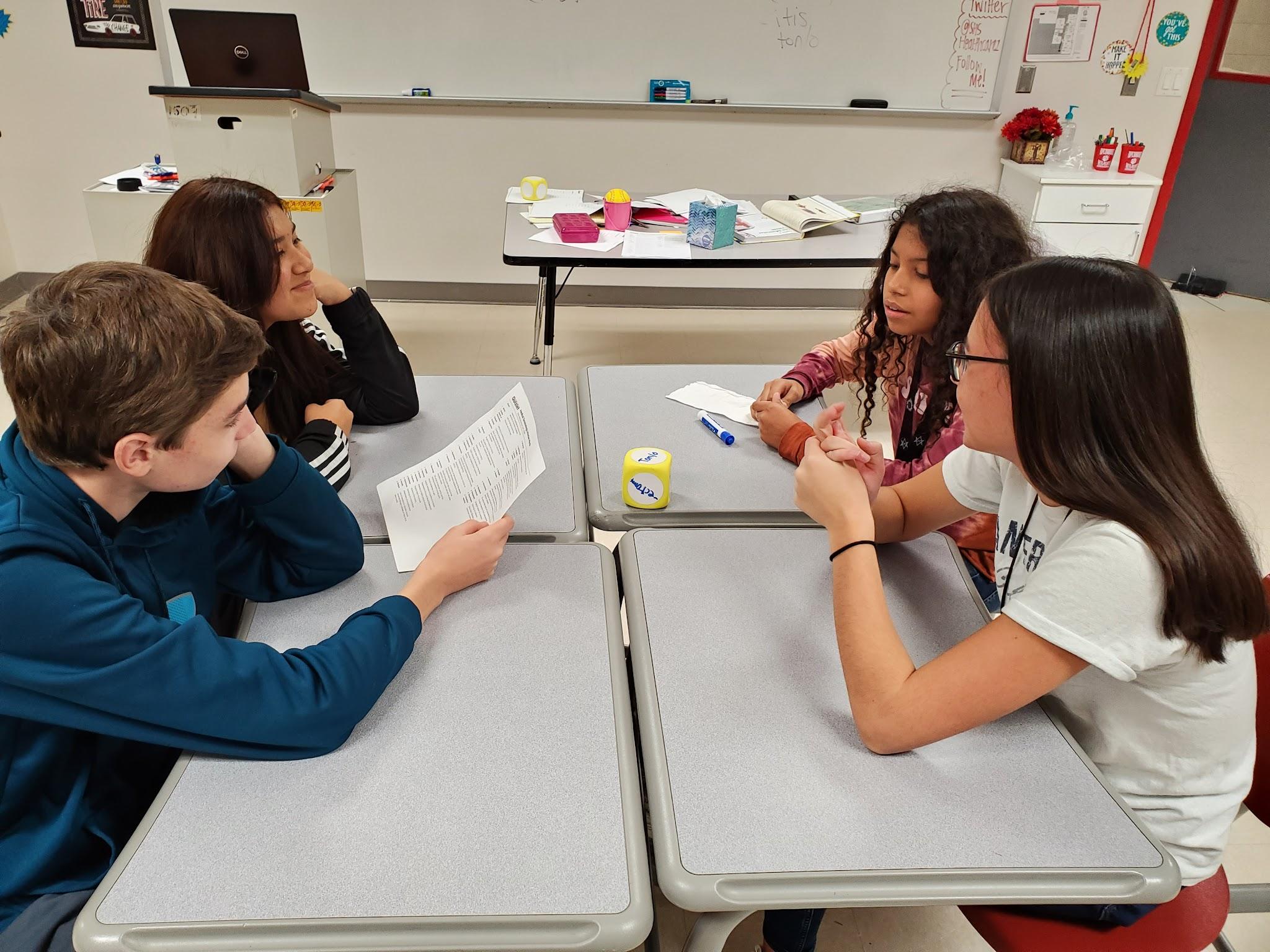 Erasable dice  - Suffix on the die - students had to make a word and define it
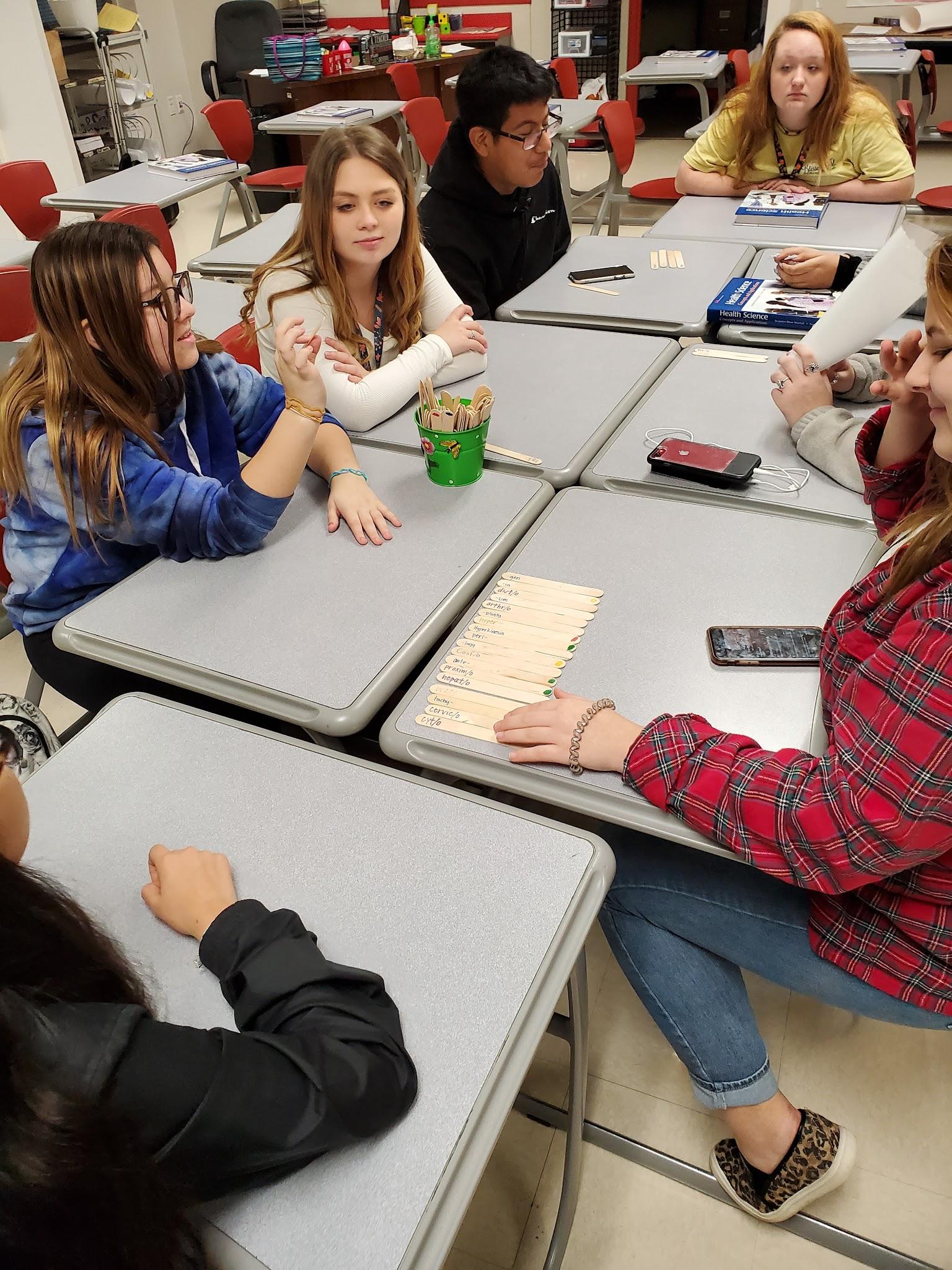 Fiddle sticks
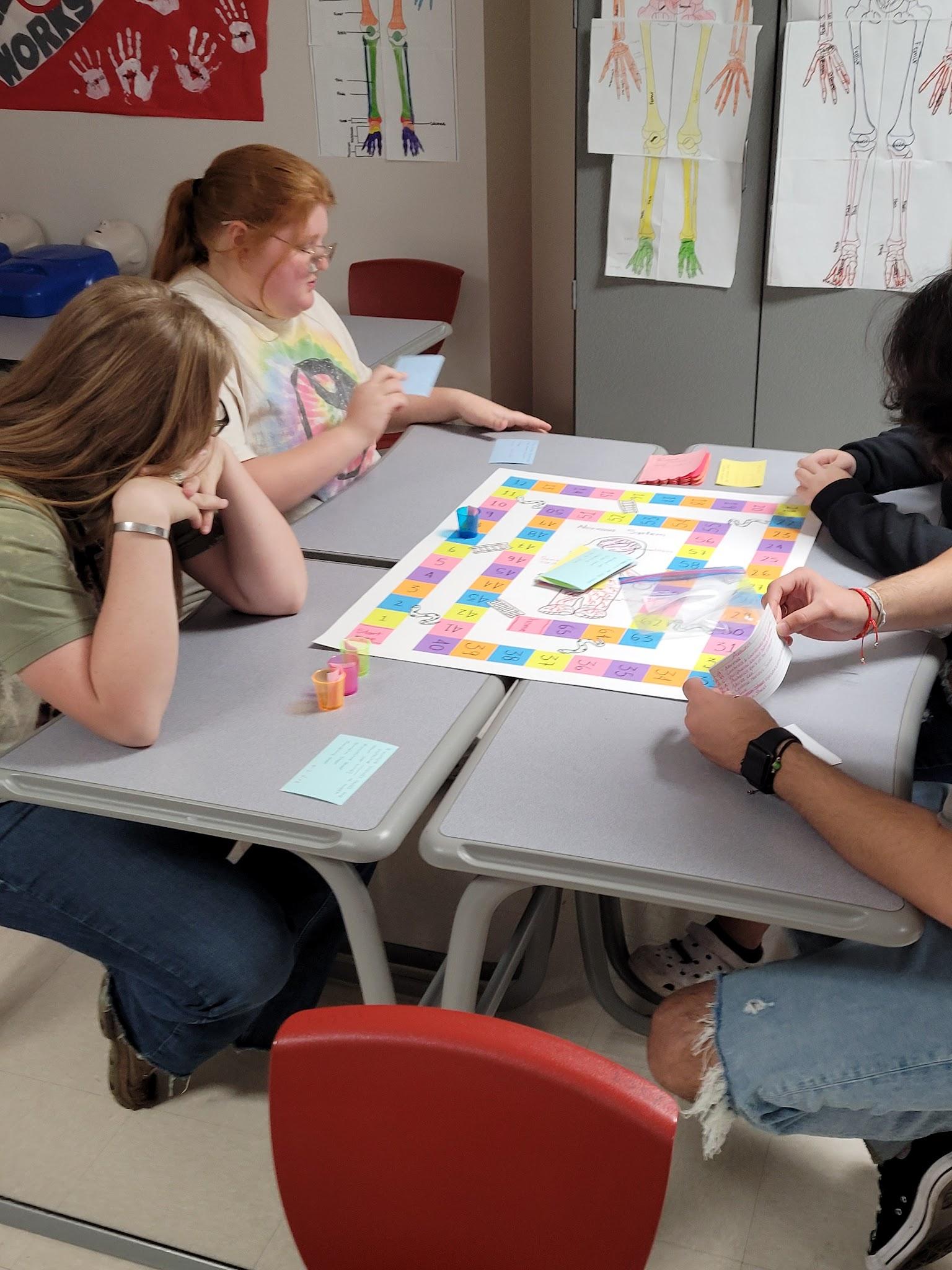 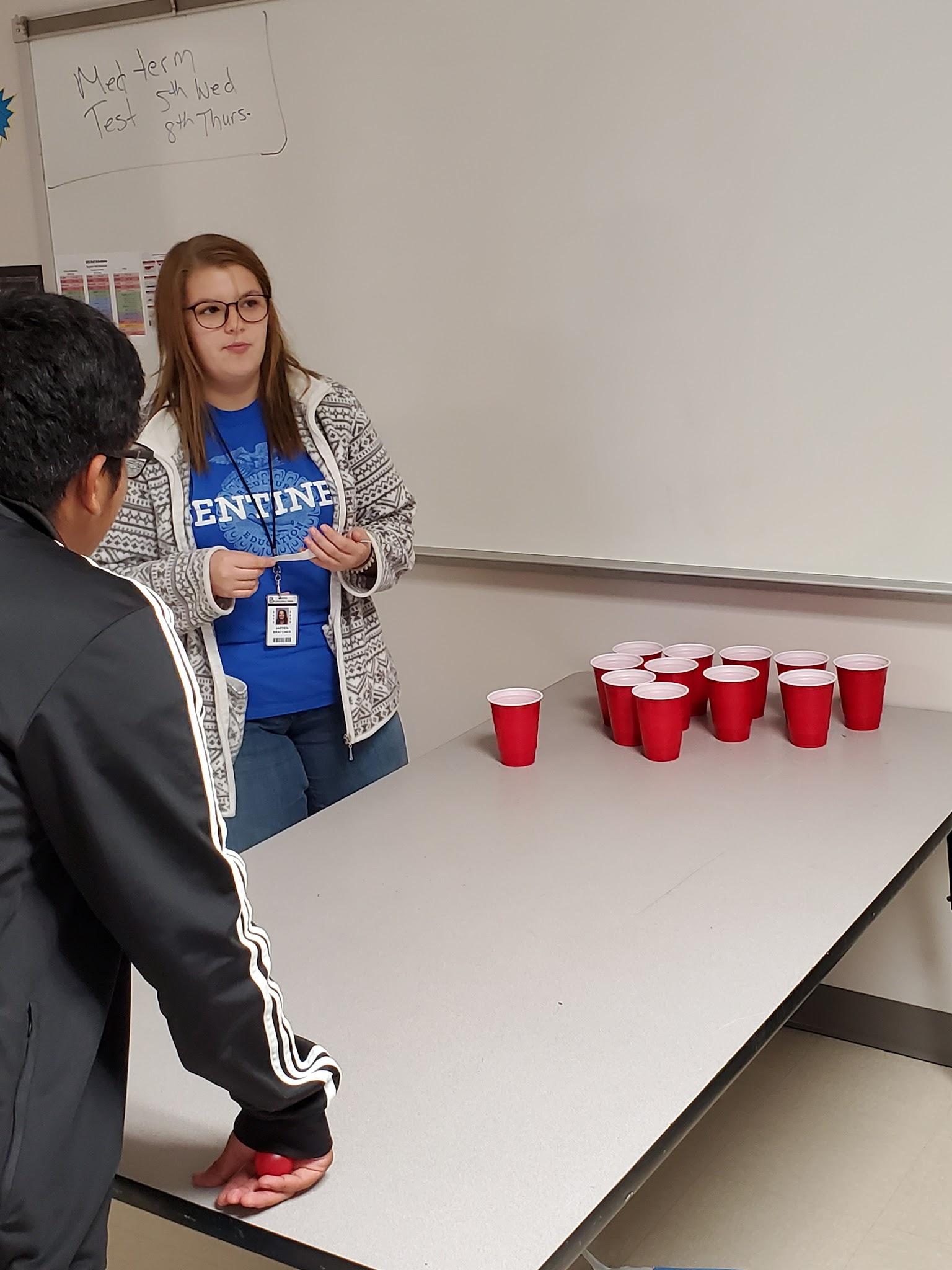 Student Created board game and word pong
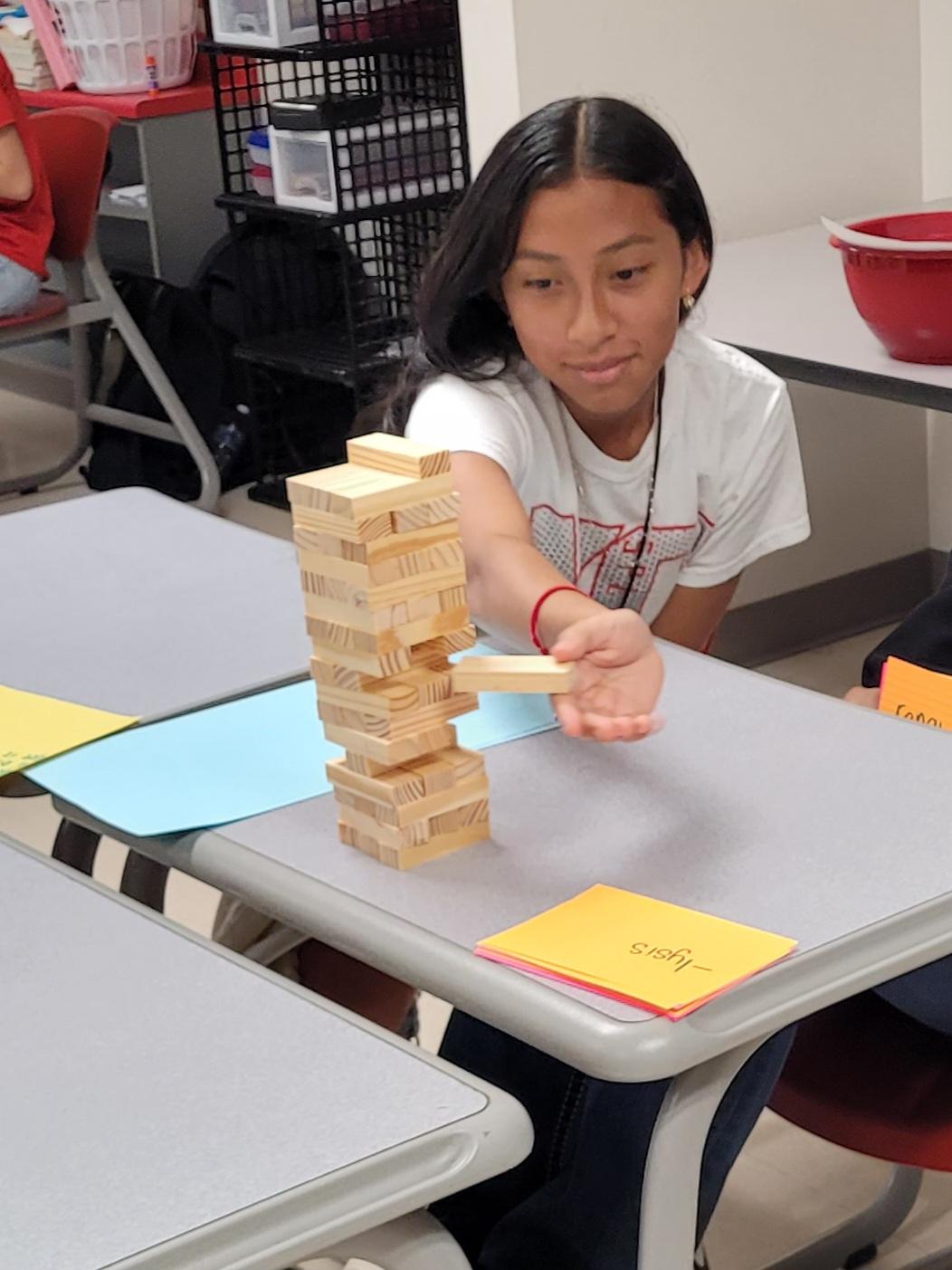 Jenga
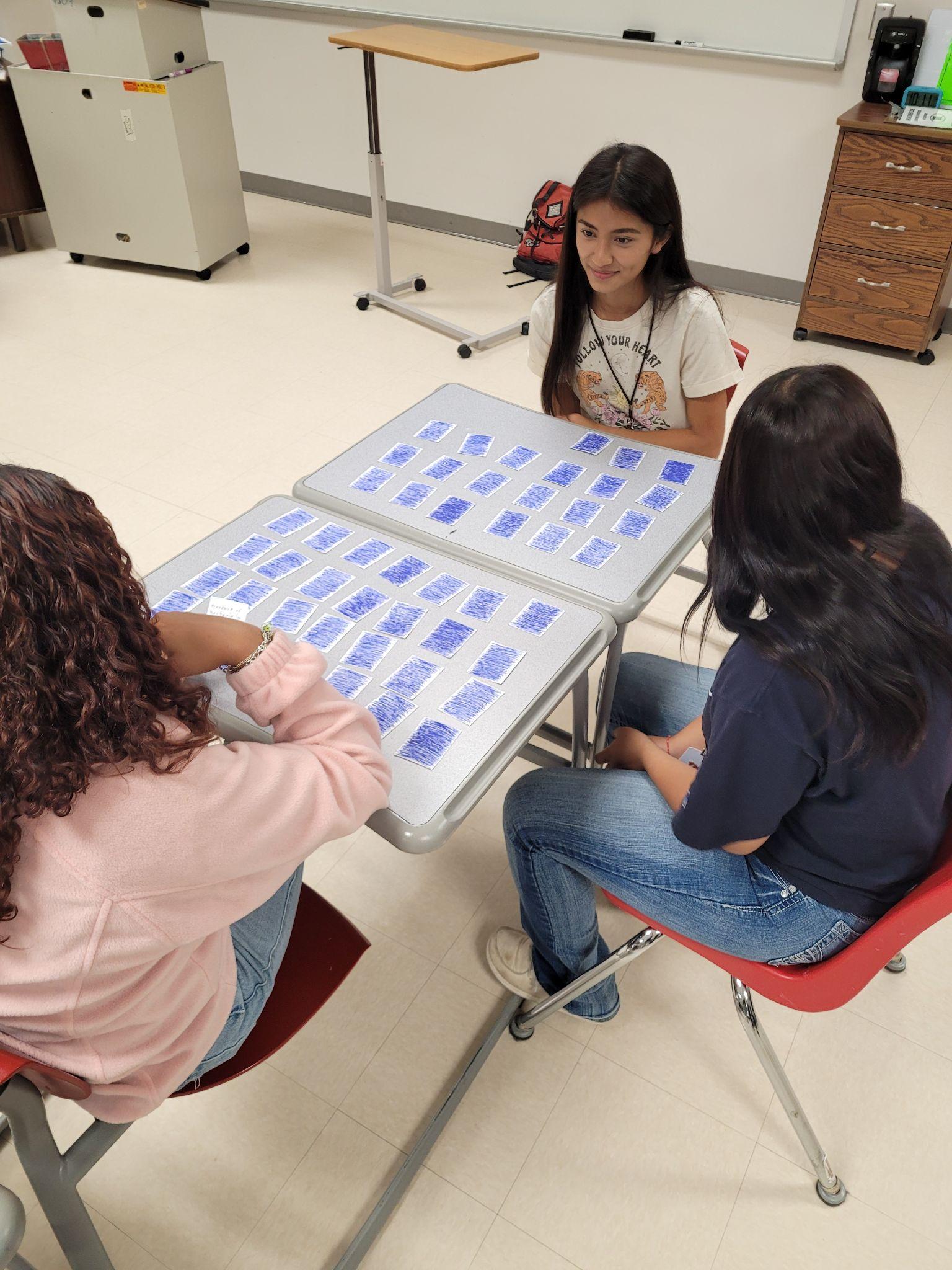 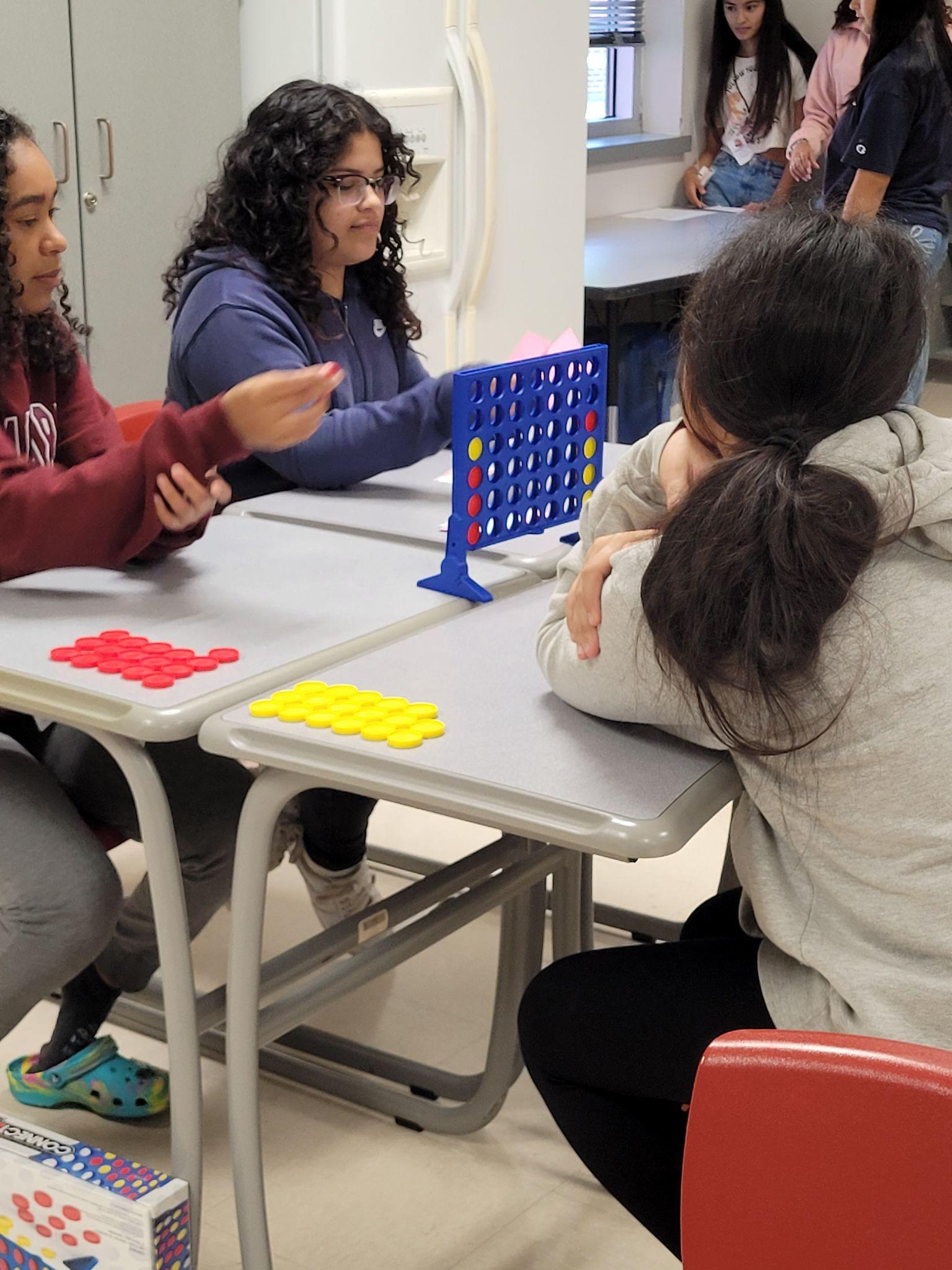 Matching Challenge                                                 Connect Four
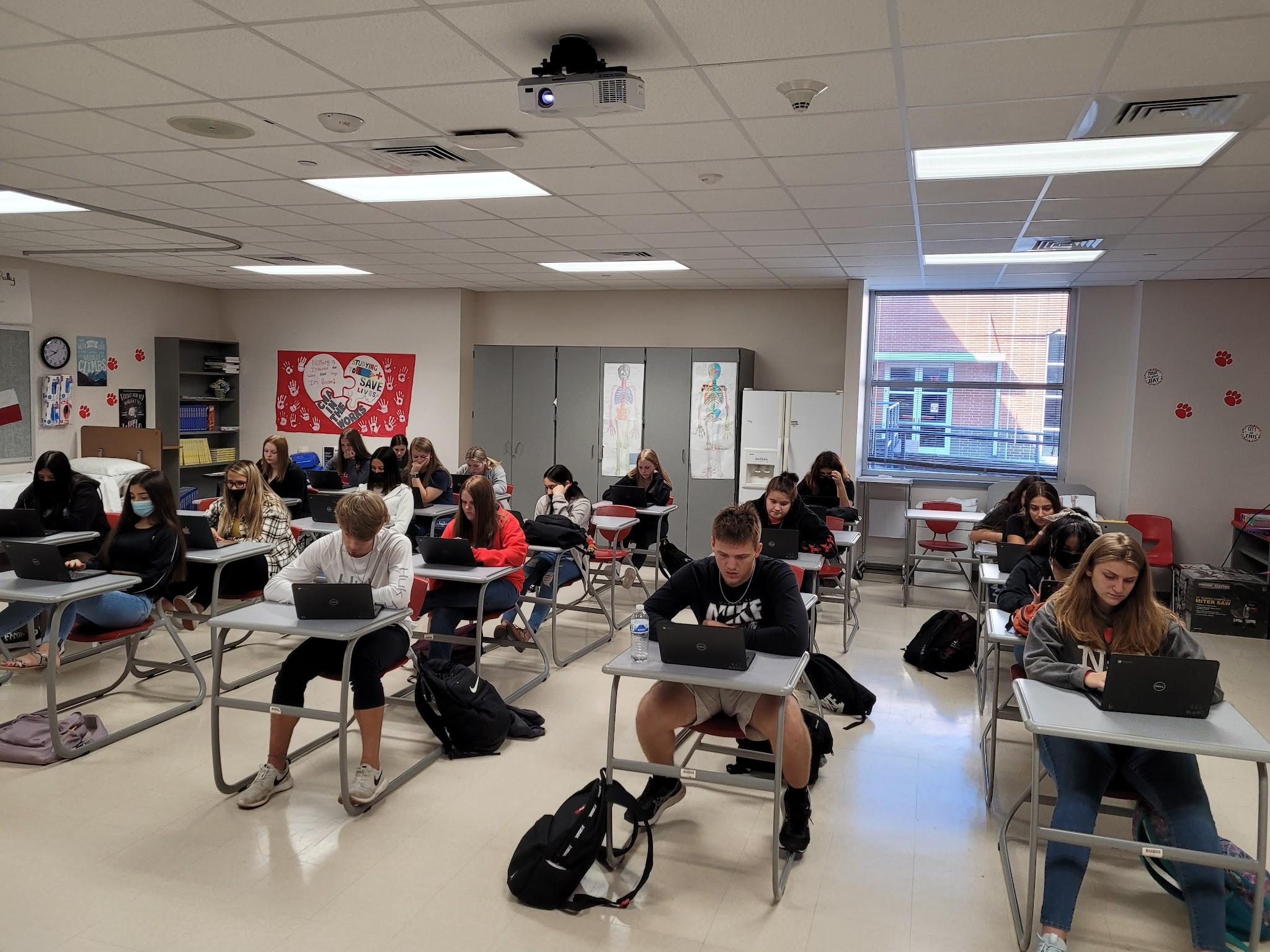 Fully Engaged in Gimkit
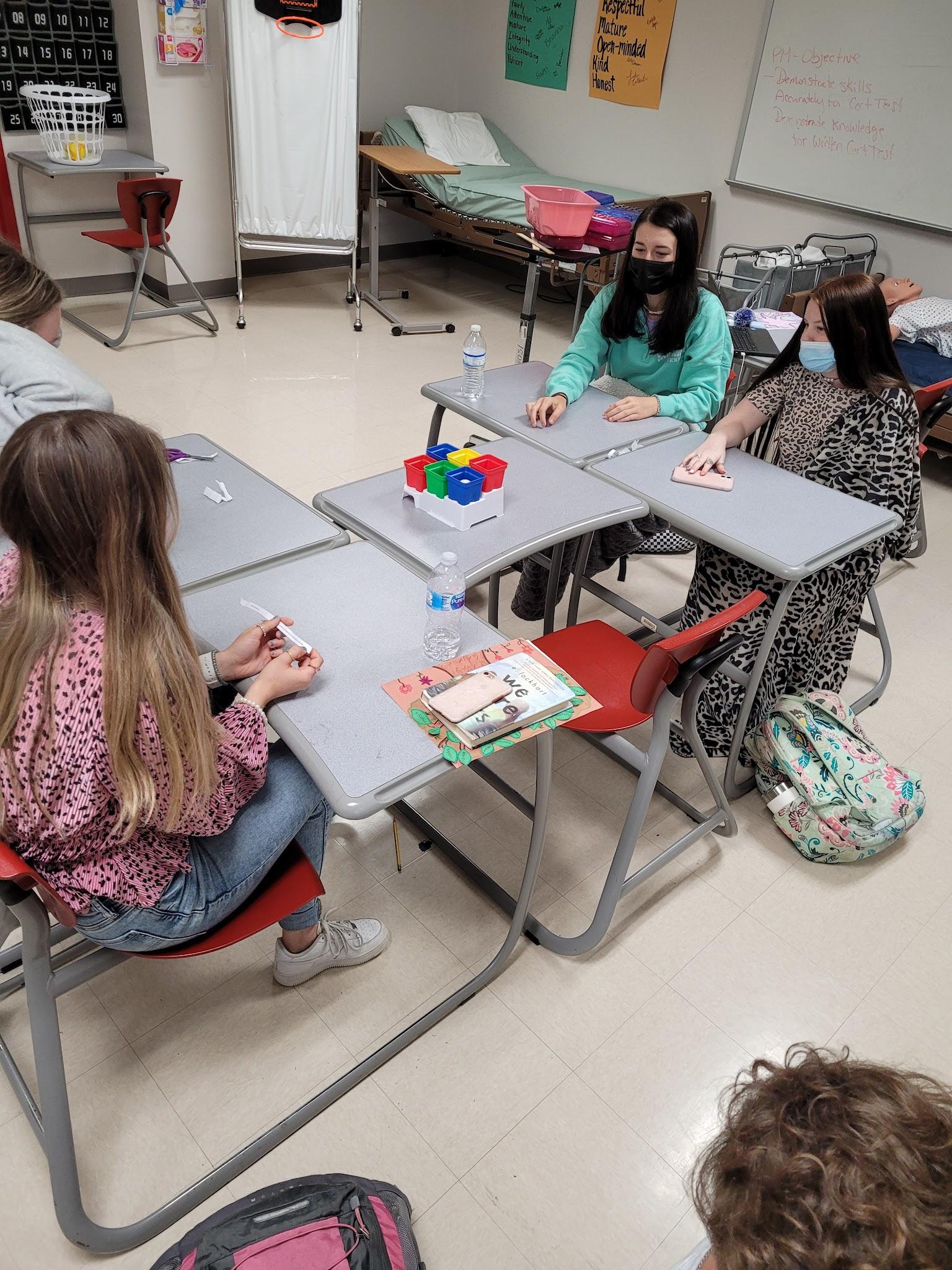 Christine Smikal  csmikal@splendoraisd.org
	  
Darcie Henke  henked@calcoisd.org
We do not receive any monetary benefits from the resources presented. Prices discussed were published on the products’ web sites at the time of research and this presentation is no guarantee of prices.